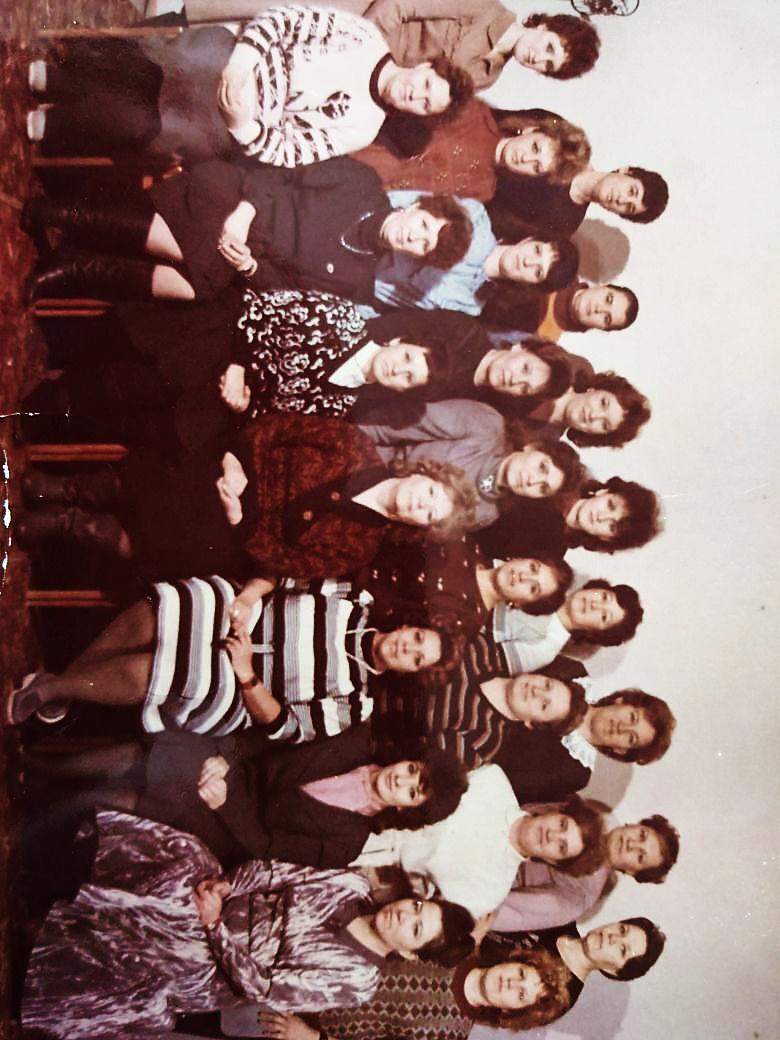 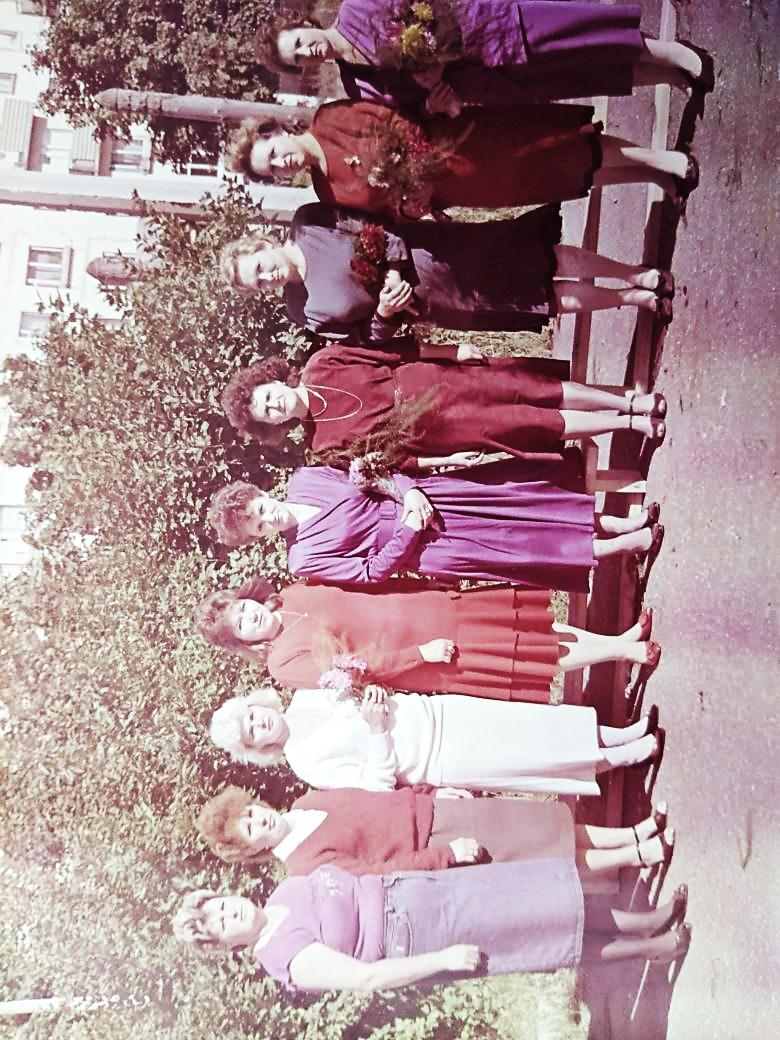 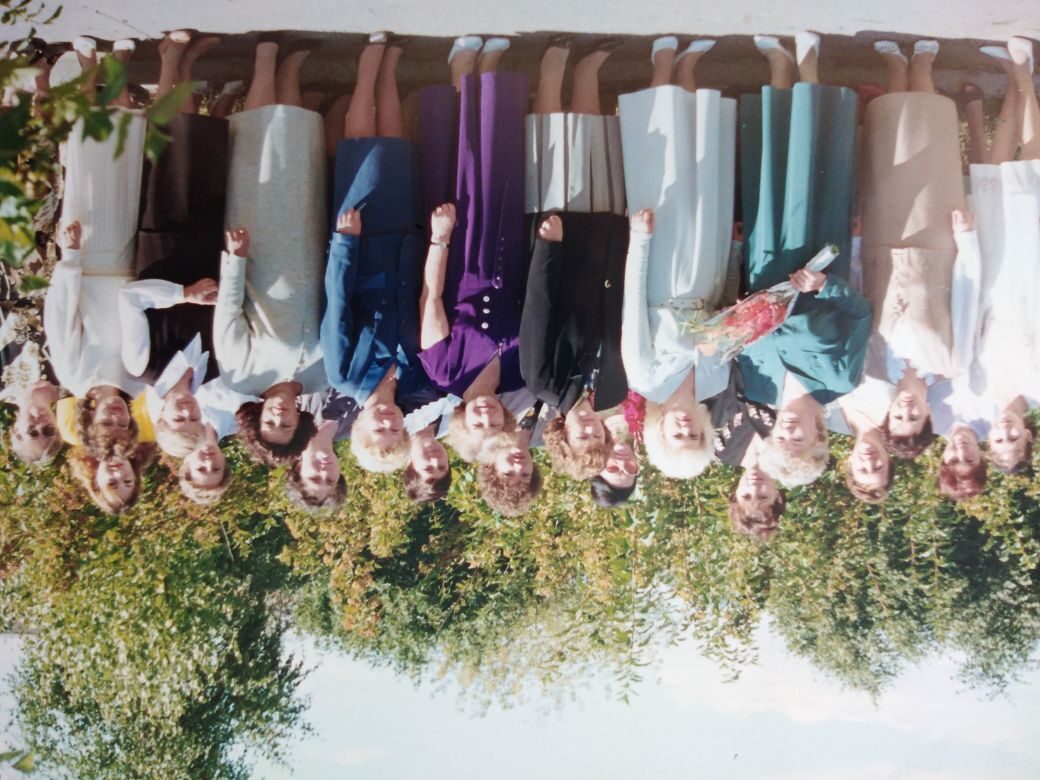 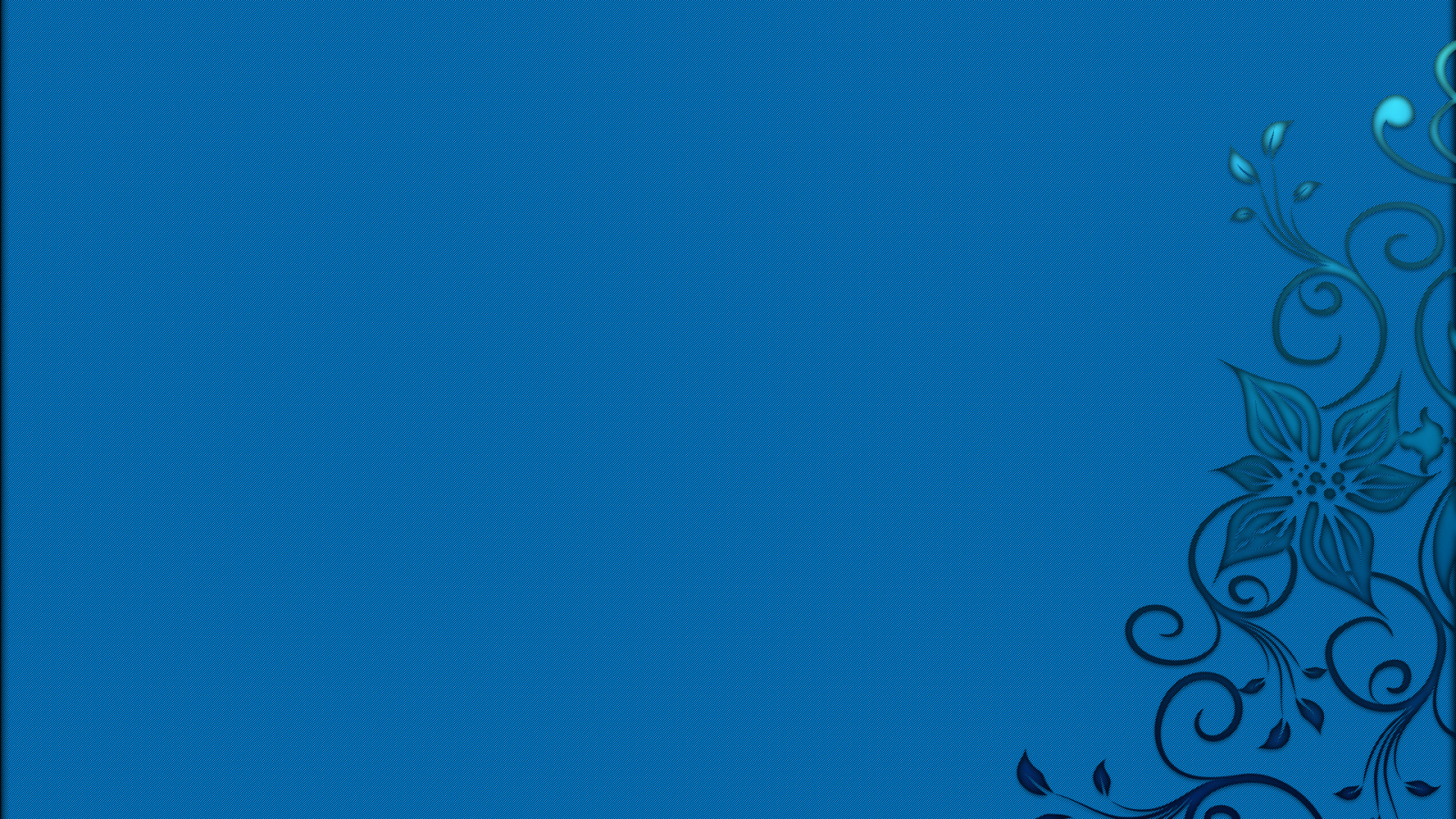 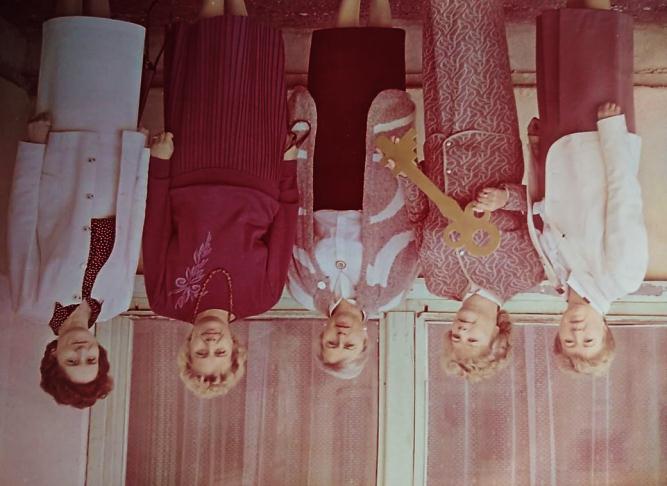 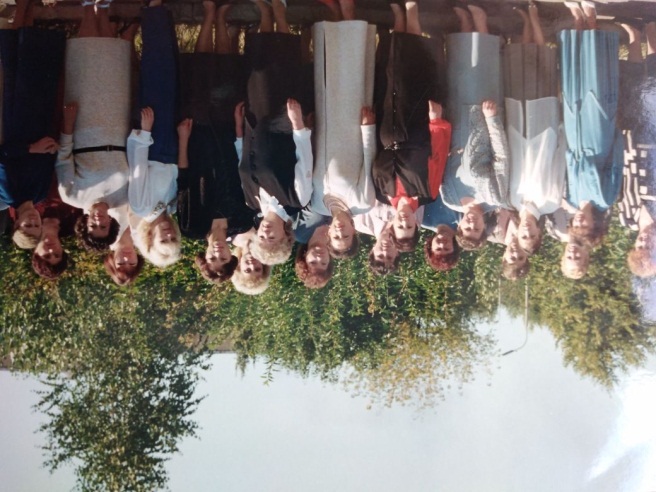 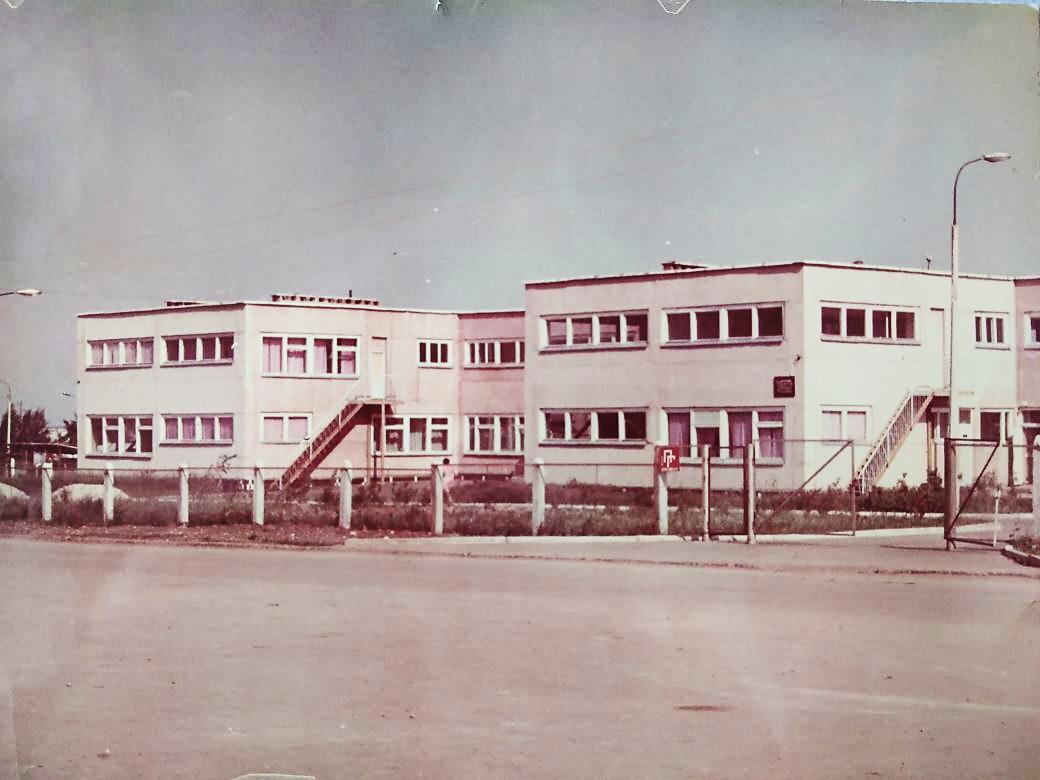 МБДОУДС №13 – 35 лет!
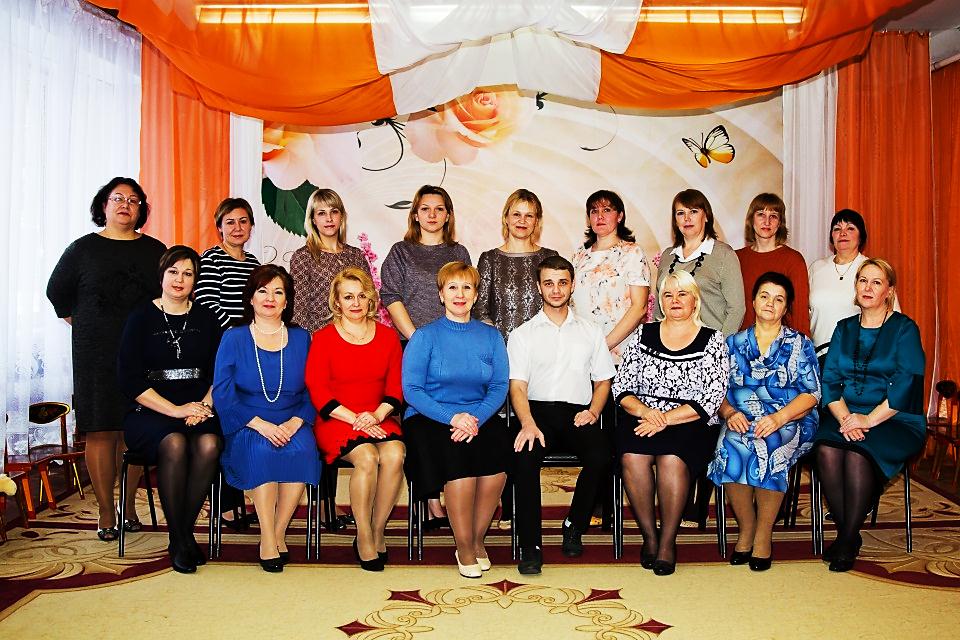 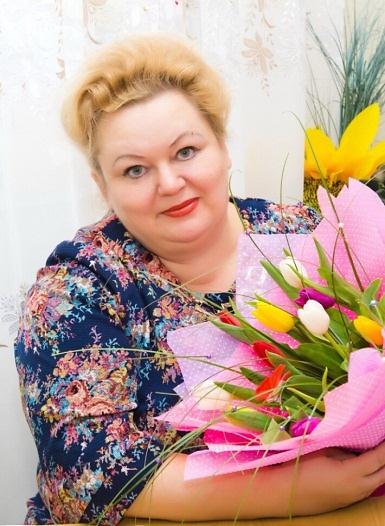 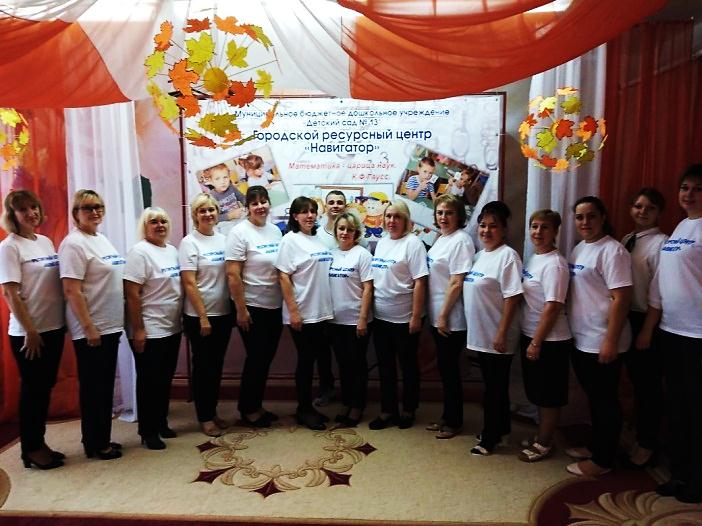 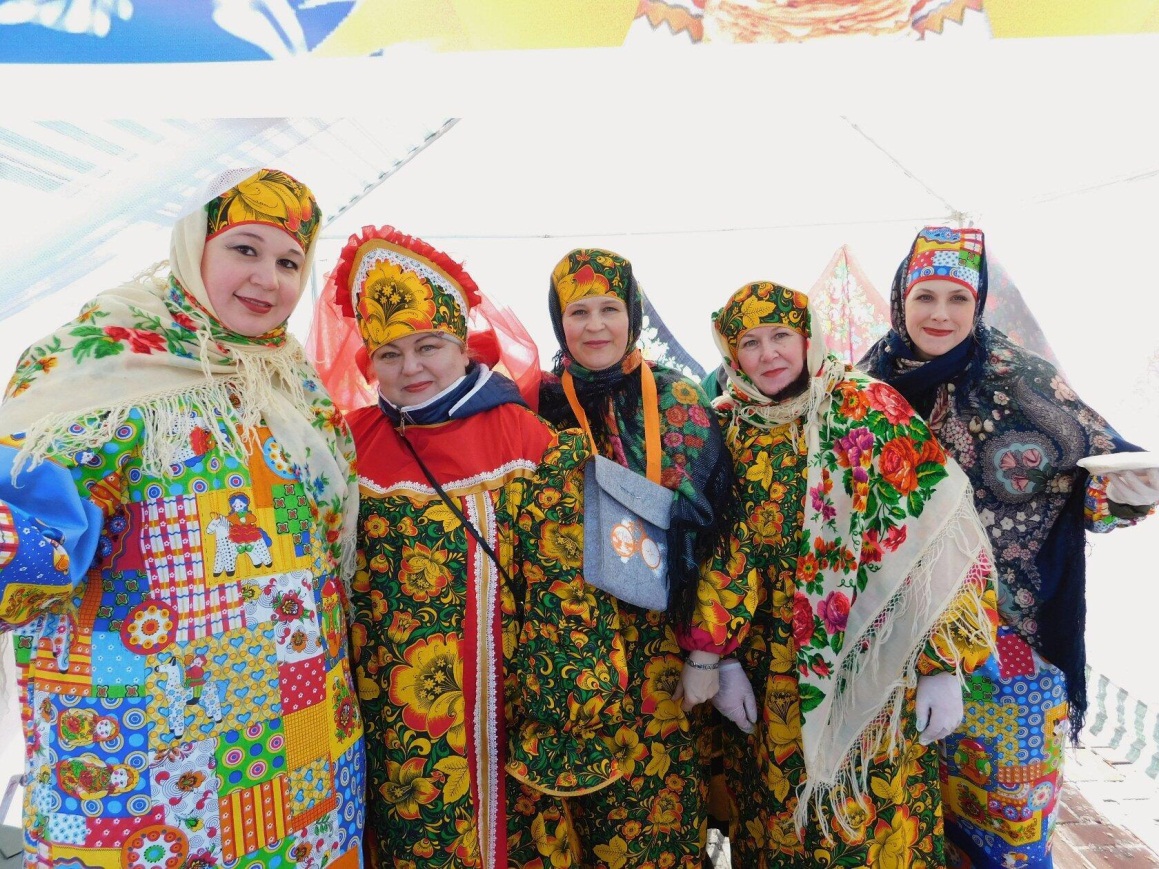 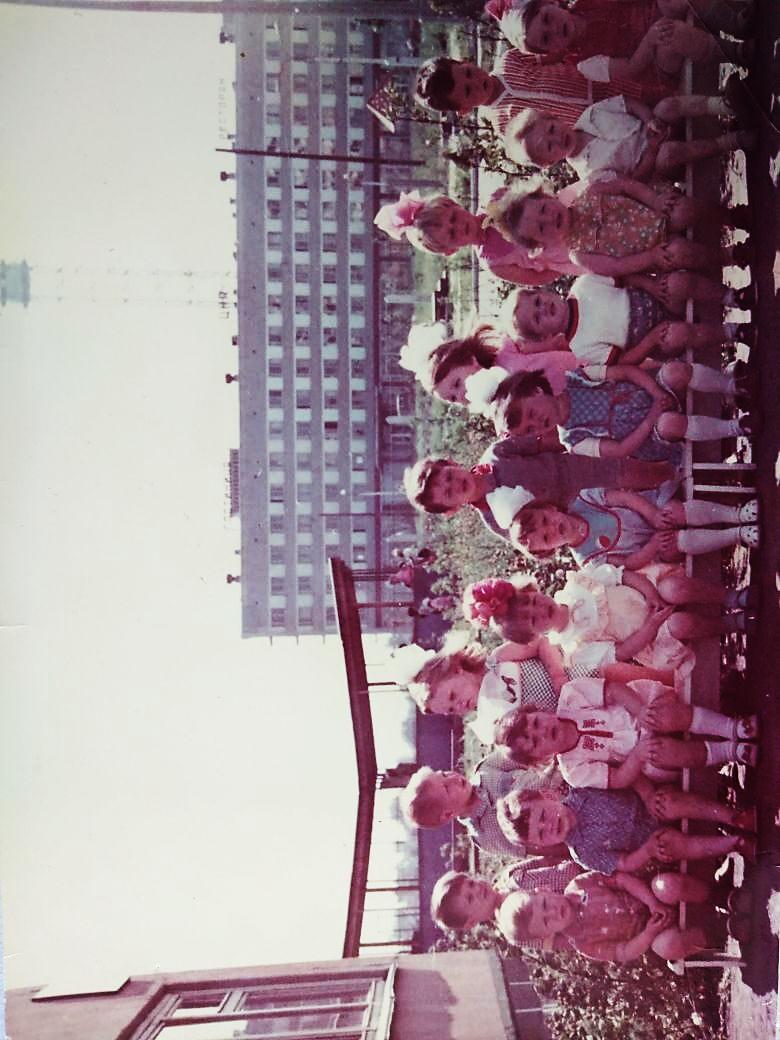 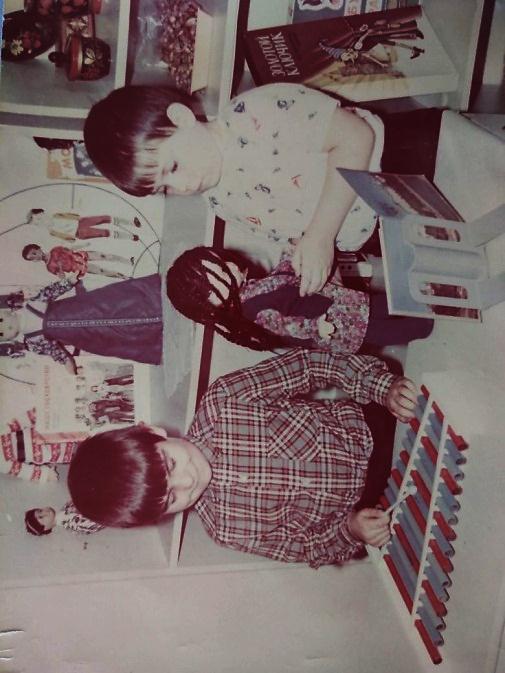 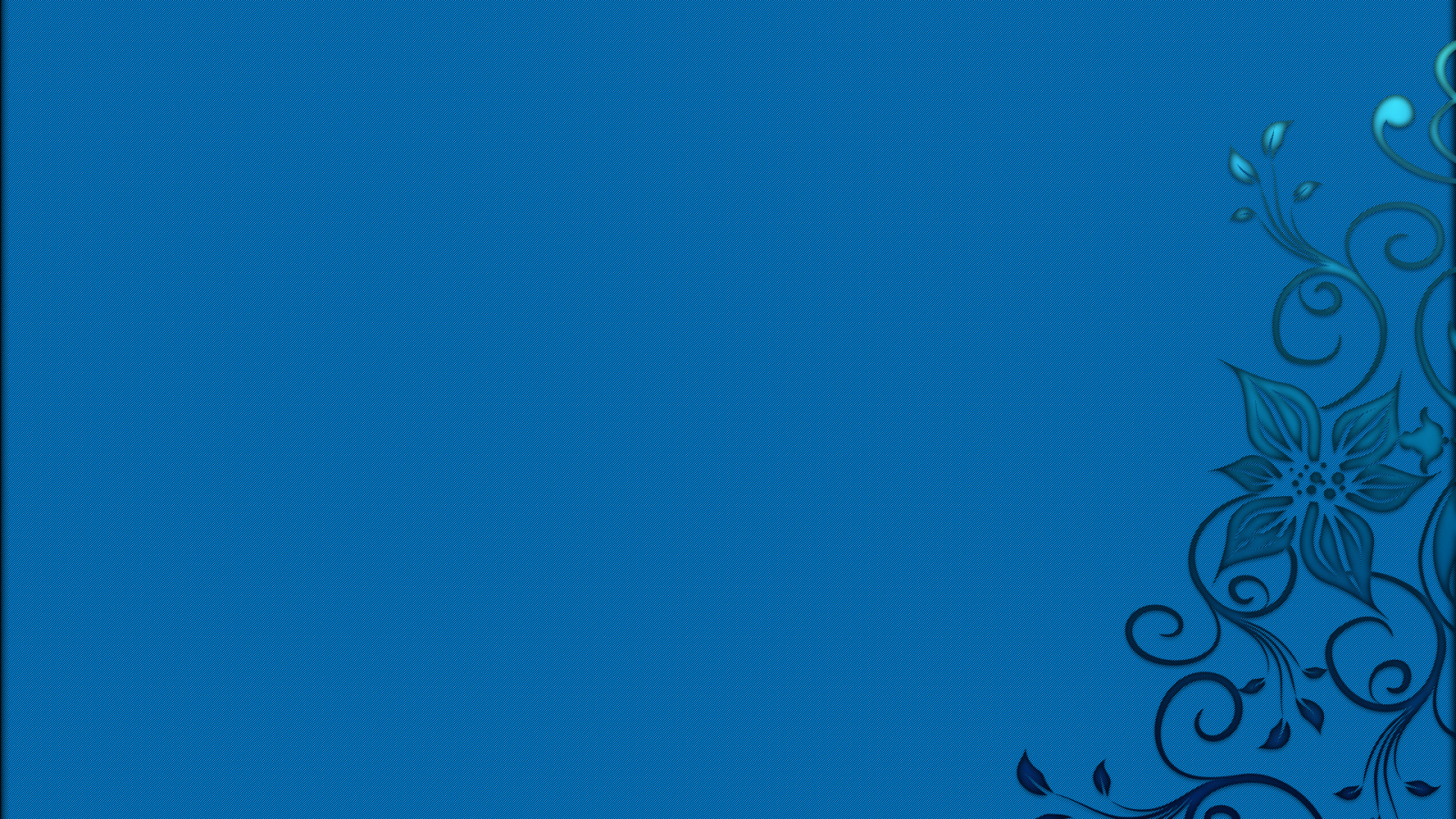 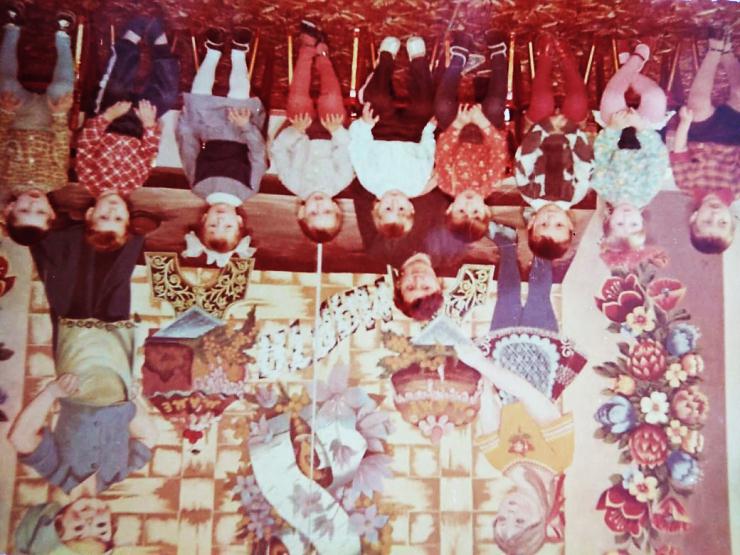 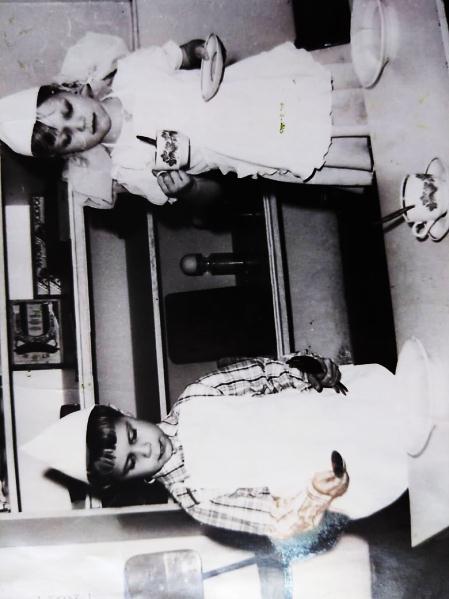 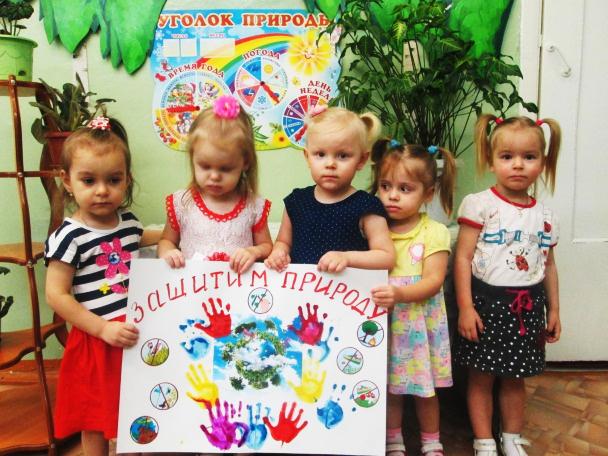 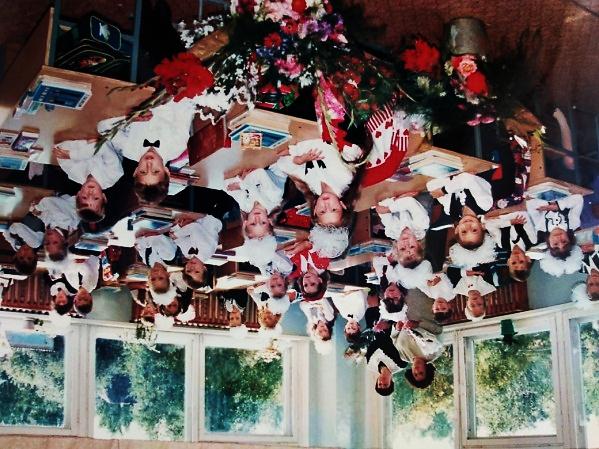 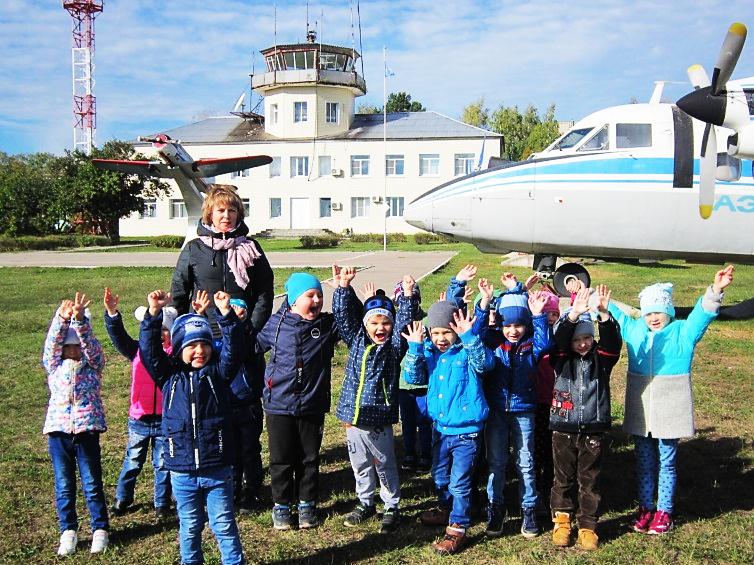 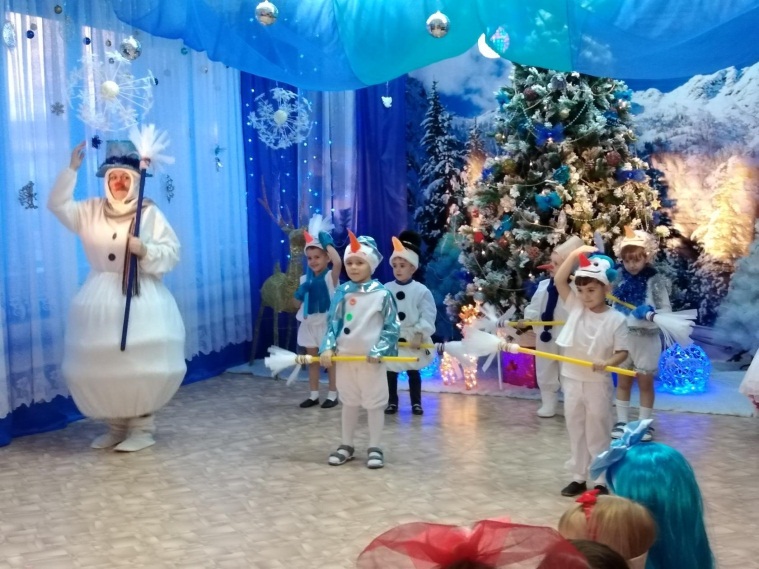 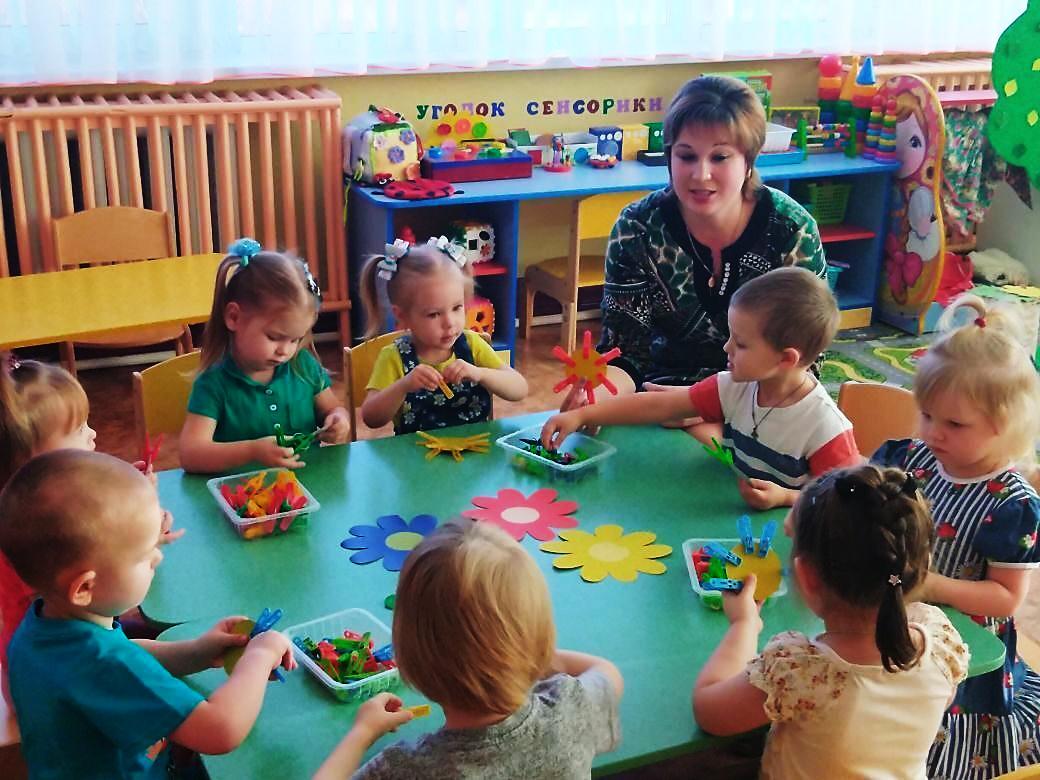